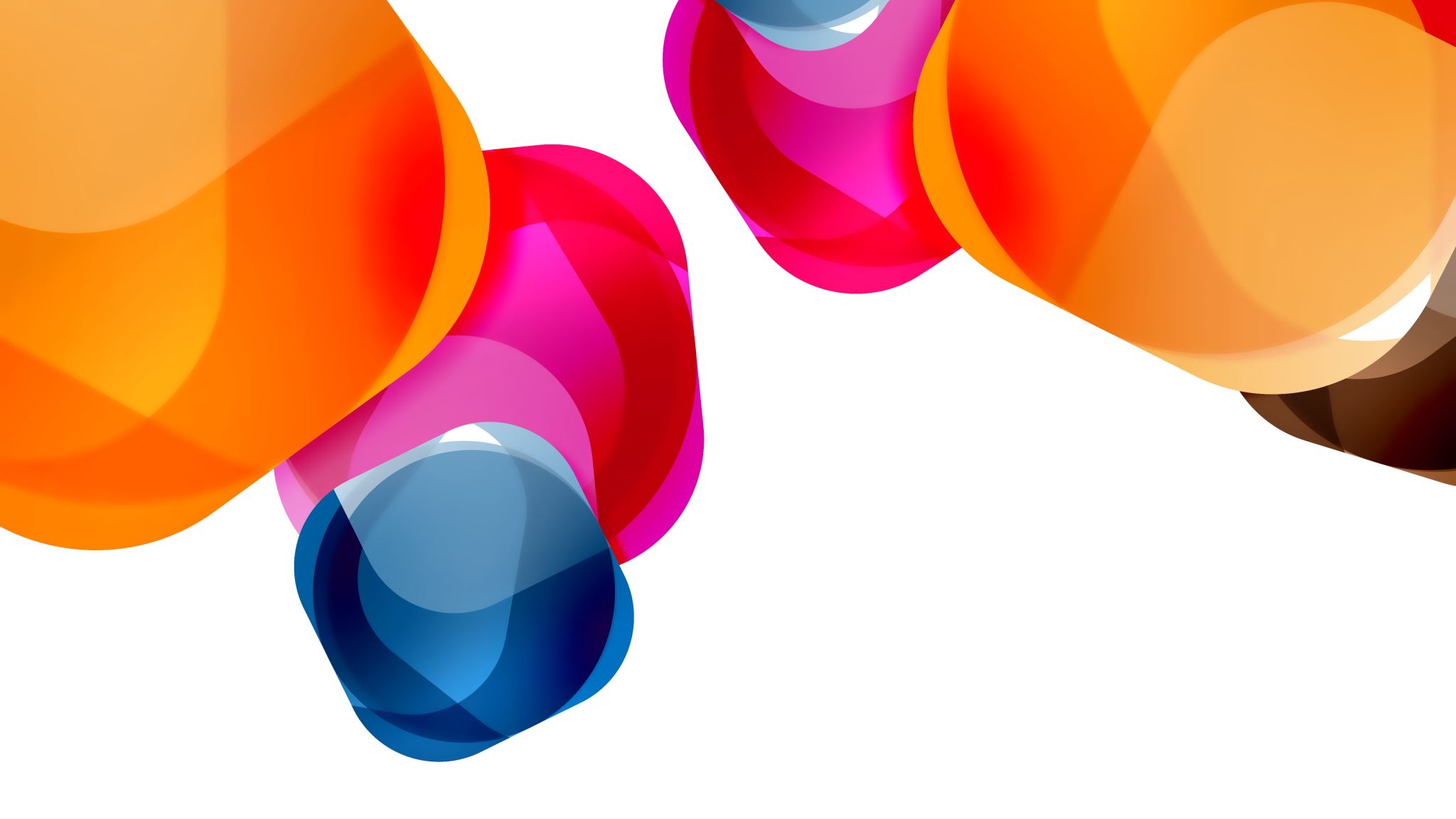 Consumer Behaviour in Clothing Choices and Implications
Learning Activity
1
Learning activity
Topic:  Relationship Between Consumer Buying Behaviour and Fashion

Activity 1:
A slow fashion brand will launch the new collection in Hong Kong.  Draft 2 marketing campaigns with contents and reasons to promote the brand.

Activity 2:
A DIY label will have a table in local DIY market fair, draft 2 marketing campaigns with contents and reasons to promote the label.
2